The Future of Broking

John Warburton and Laura Smith
A BIT ABOUT ME … JOHN WARBURTON
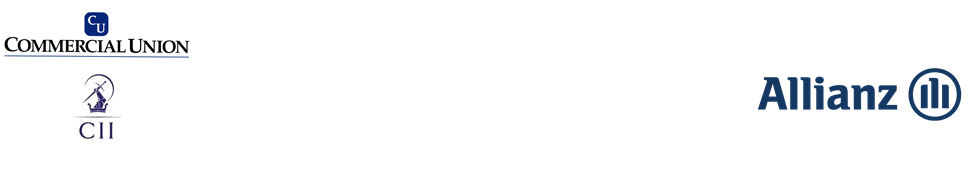 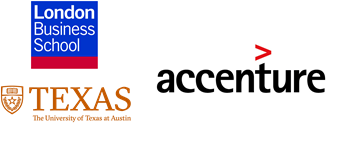 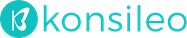 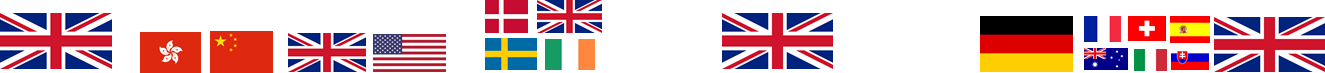 2011
2015
2004
1993
2001
1999
Insurance guy
Consultant
Worked/ lived in several markets
... enough about digital/ startups to be dangerous
A BIT ABOUT ME … LAURA SMITH
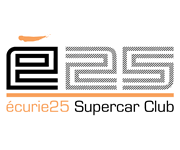 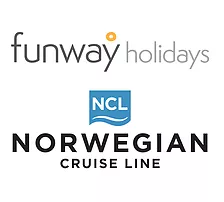 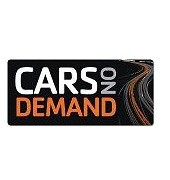 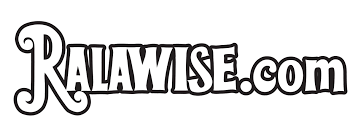 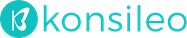 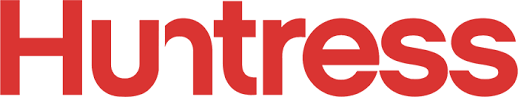 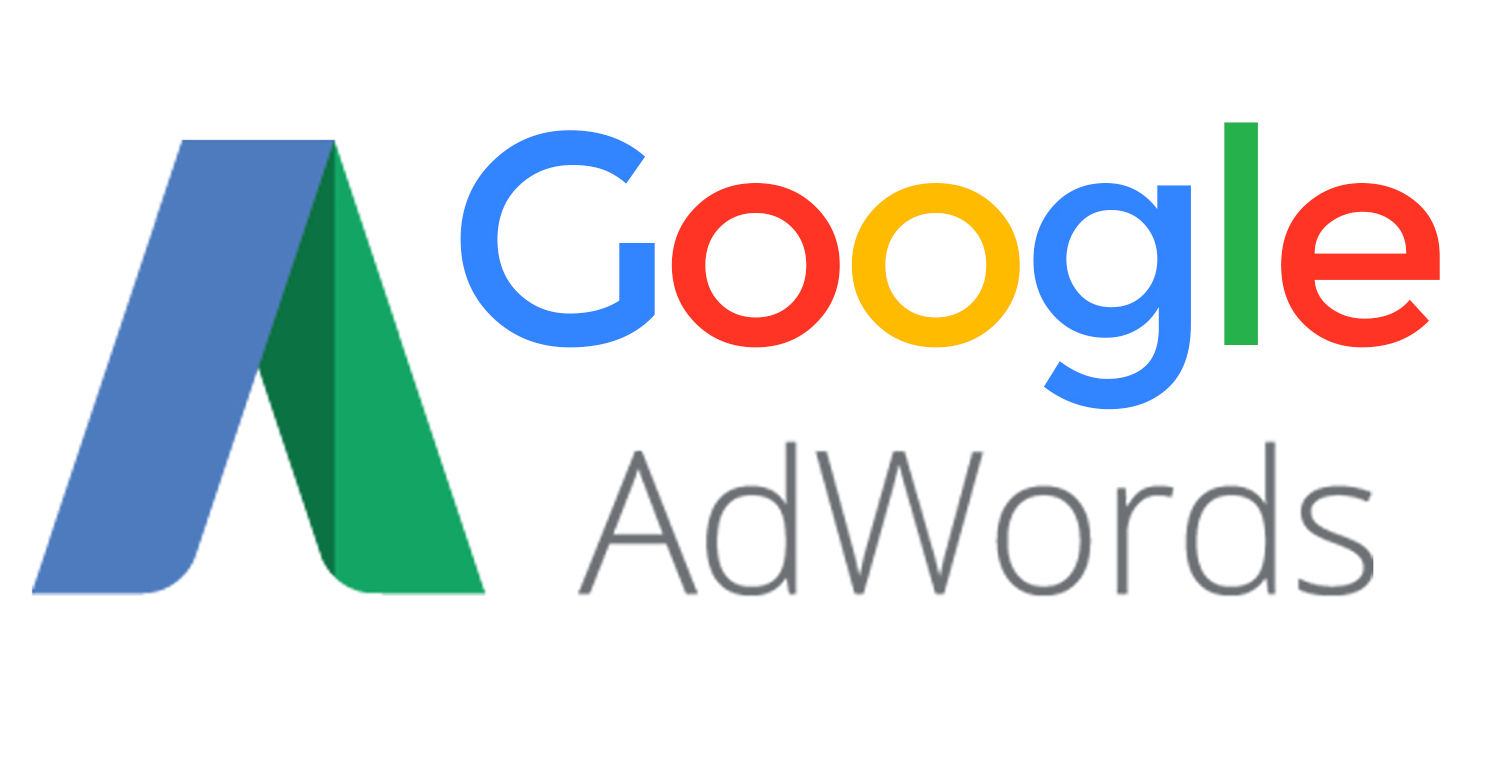 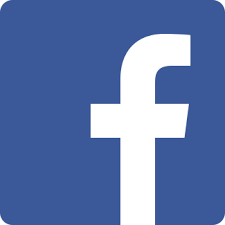 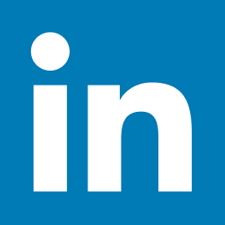 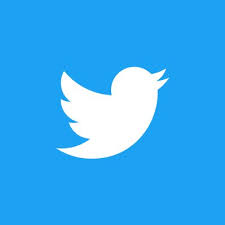 2011
2012
2013
2014
2015
2016
2017
B2B Sales
B2B Marketing
Using variety of Social Media/ Digital Tools
... Now loving support sales & relationships in insurance broking
KONSILEO – A NEW BROKER MODEL
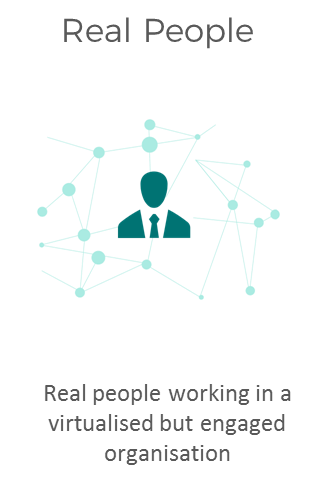 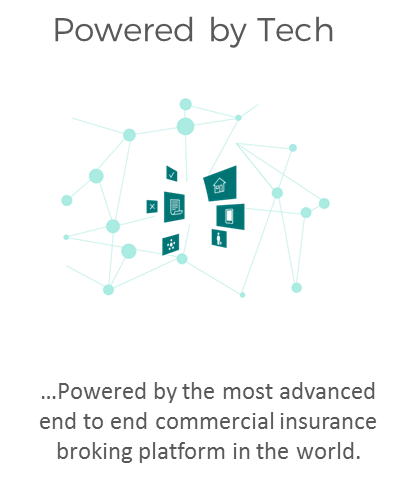 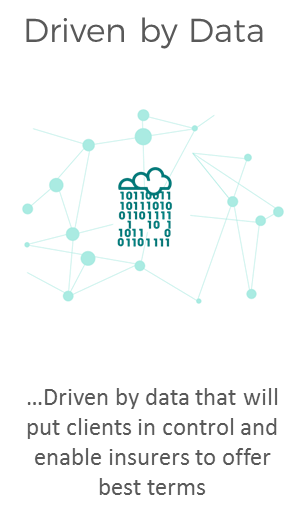 LEARNING OBJECTIVES FOR TODAY
What is the current state of play in the commercial broking market and what is driving change.
What clients want from technology and their broker contacts moving forwards. How current client service models work.
How will technology change things for brokers?
Lead Generation moving forwards.
The Internet of Things: What opportunities does this represent.
How will Insurance Career Development change in the future.
FUTURE OF BROKING - DISCUSSION
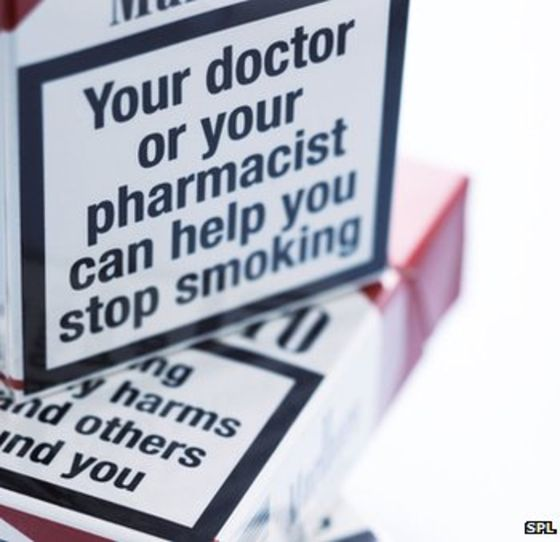 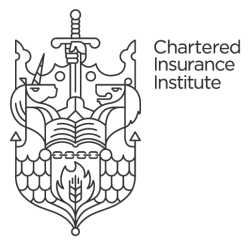 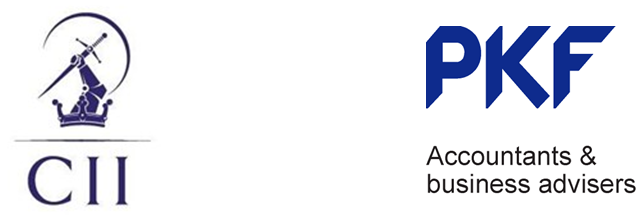 What will the 2028 client expect from insurance brokers?
 
 What technology will brokers be using in 2028? 

 What will the 2028 profile of employees in broking be? 

 What do these developments mean for the 2028 insurance broking firm?
FUTURE OF COMMERCIAL INSURANCE BROKING IN A NUTSHELL
Broking market attractive but commoditisation at bottom end
Broking Firms: Choose business model  

Broking People: Embrace learning

Insurers: Reward good practice and support brokers necessary change
Clients value advice & expertise
Technology not fully exploited
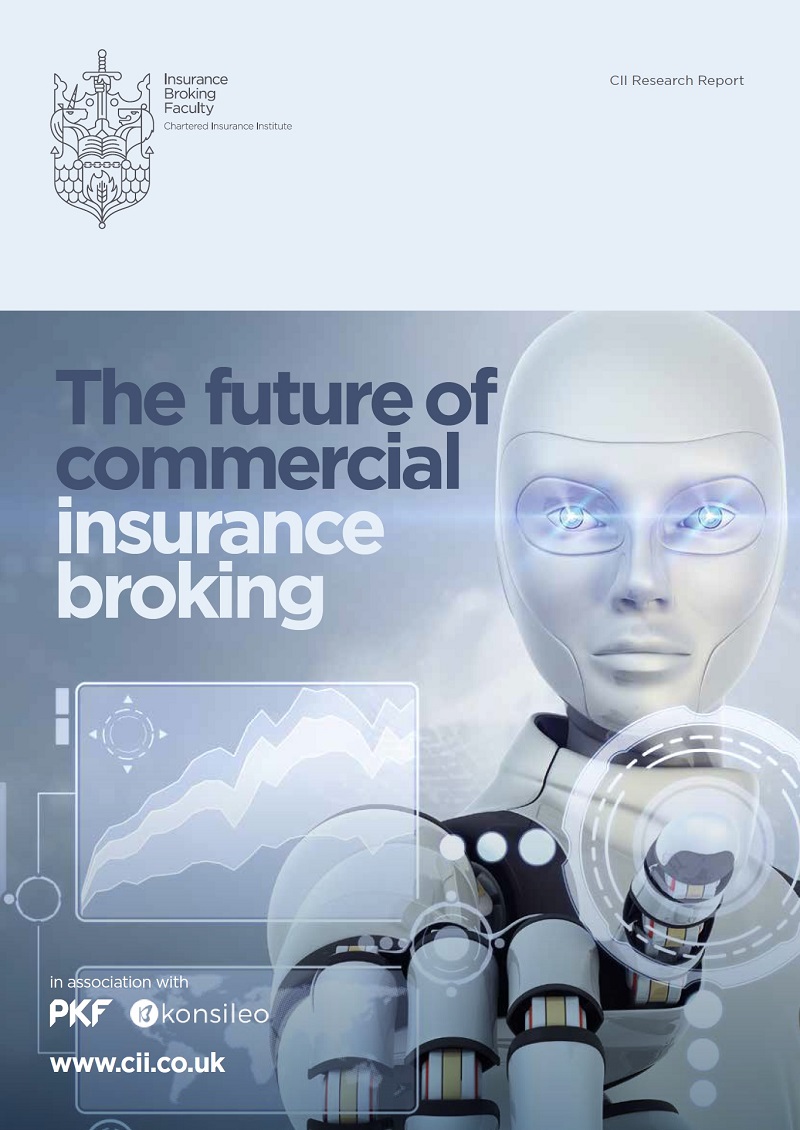 Broking as a career increasingly about becoming a professional risk advisor
Future of Commercial Insurance Broking
BROKERS & CLIENTS: BROKERS ARE AWESOME
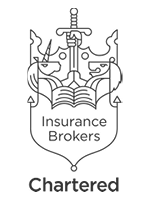 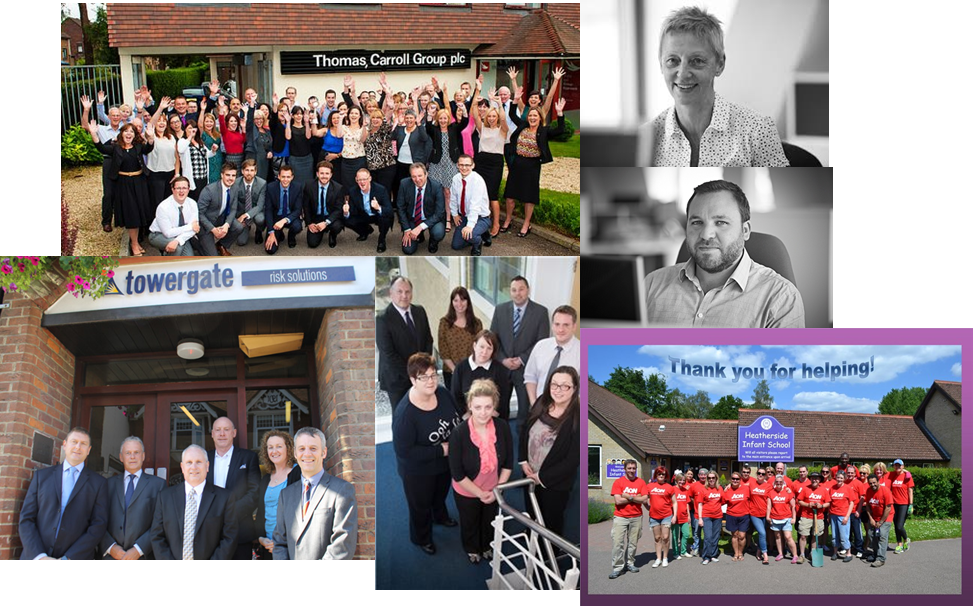 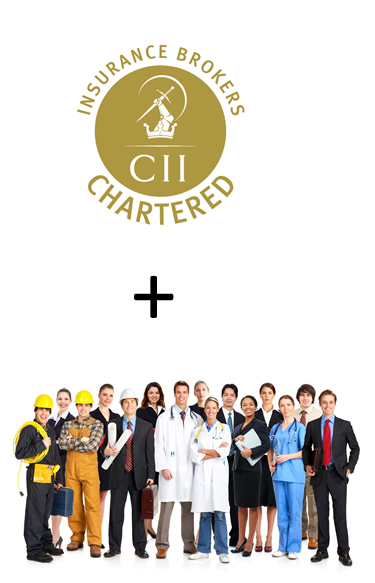 THE GLOBAL ECONOMY PRESENTS SME OPPORTUNITIES
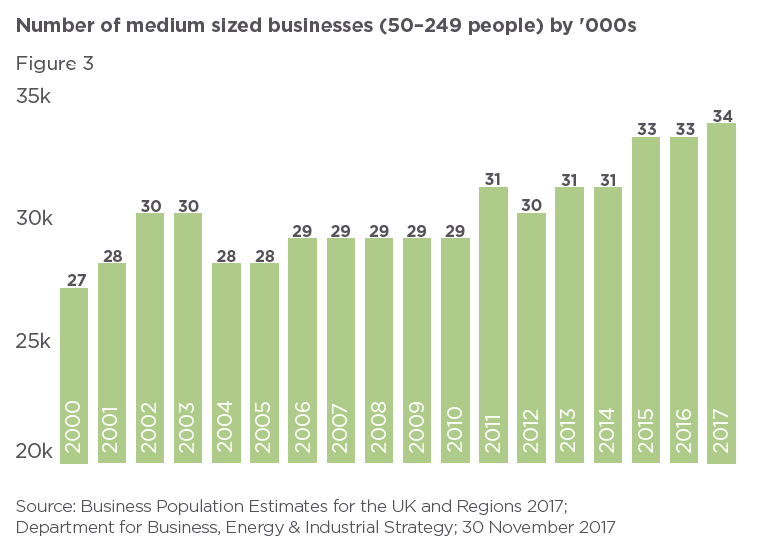 Global economy changing with a move towards to local markets

Number of SMEs increasing 

Global economy impacting on insurance market that is driving change in the shape of the market
Figure 2 – page 11
BROKERS & CLIENTS: CLIENTS’ NEEDS ARE COMPLEX & CHANGING
Interest rate risk
Regulation and government oversight

Information management

Speed of innovation

The variability of complexity
Supply chain risks
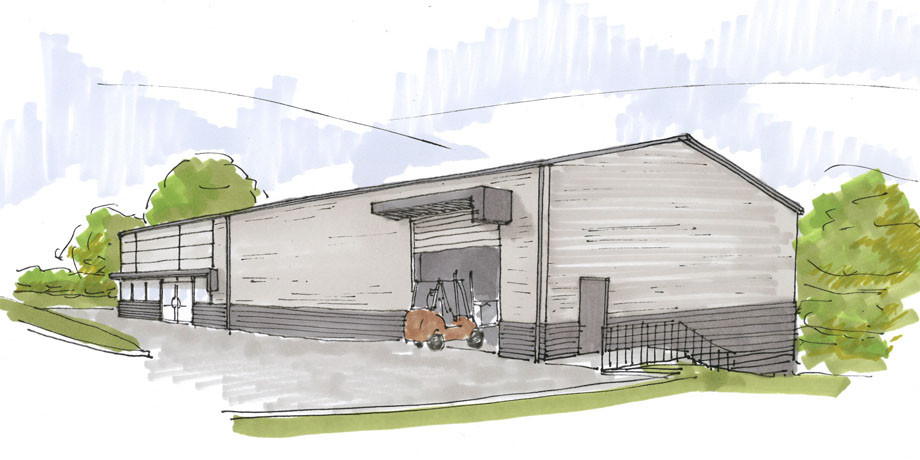 Raw material prices risk
E-business and technological risks
Management and employees risk
Growth risks
Source: Falkner & Hiebl
Source: KPMG
WHAT SME CLIENTS WANT
Less jargon

Less complexity & small print

Advisor who knows their business

Claims handling

Comfort around price

Risk management advice
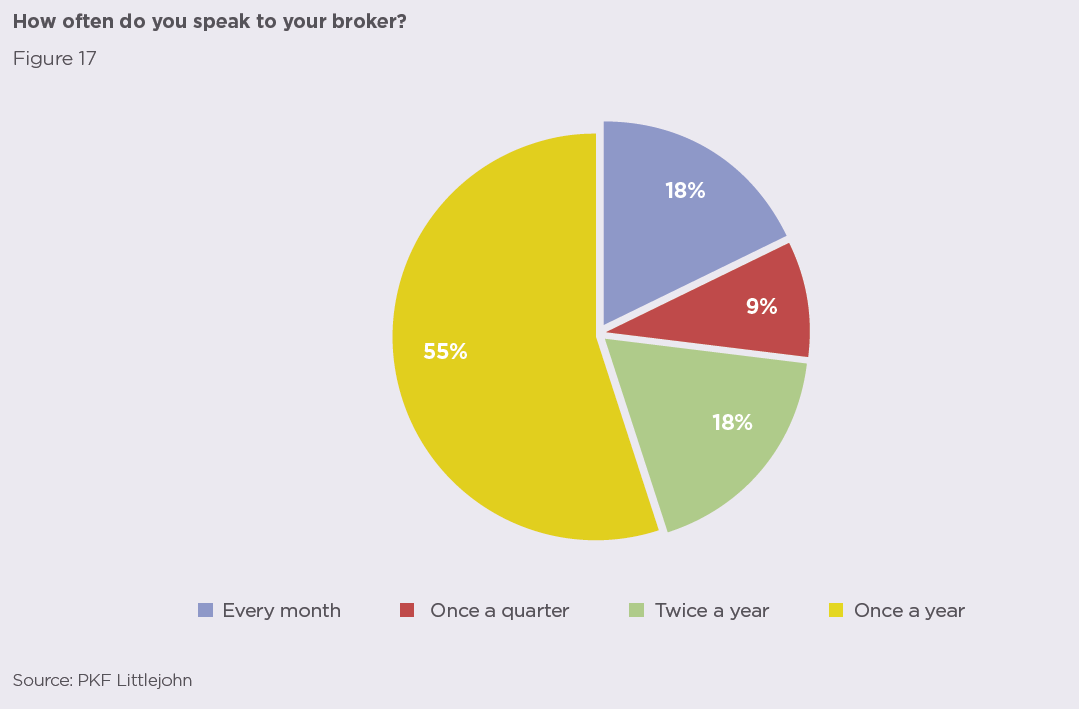 Figure 17 – page 29
INCREASING GAP BETWEEN BROKER TOOLS & WHAT CLIENTS NEED
2028

“My broker’s advice is critical to my business”
OR
“Insurance? I’ll sort it out myself”
2008

“Broker helps me access the insurance market”
2018

“I’ll probably stay with my broker .. unless something better comes along ”
“SMEs focus on business strategies that have lower risks rather than on growth-oriented business strategies”(Gilmore et al 2004)
“However, many SMEs do not – or not adequately – apply risk management practices, …. cannot afford to rededicate resources” (Marcelino-Sádaba et al., 2014).
Ref: Page 31
SURVEY QUESTION 1: CLIENT NEEDS
“To what extent will (non-micro) SME clients in 2028 view brokers as valued advisors versus seek to do it  themselves?” (1-10)

1 – Market will be entirely self-serve & commoditised, no market for advice – I’m getting a new job!
2 …
3 …
4 …
5 - About where it is today
6 …
7 …
8 …
9 …
10 – Brokers will find many ways to become more trusted advisors, more revenue in broking sector
BROKING TECHNOLOGY NOT STATE OF THE ART
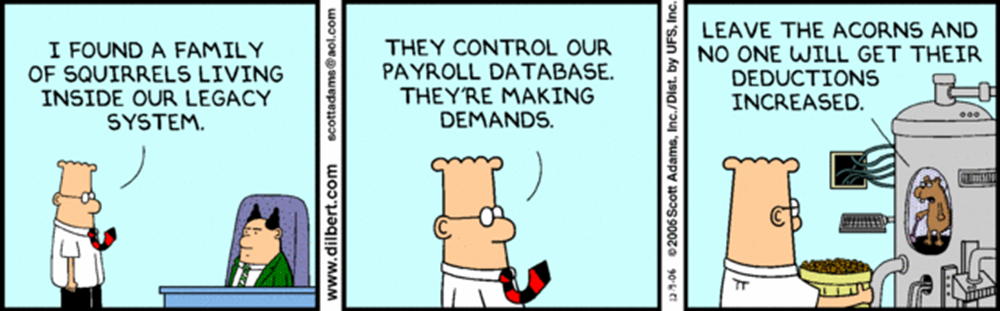 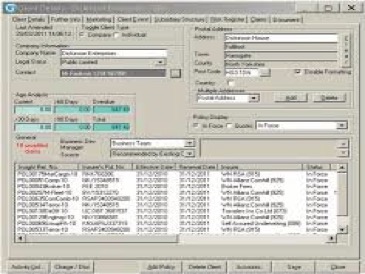 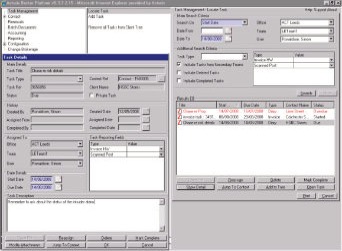 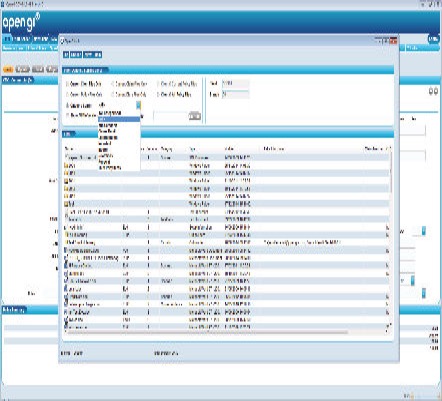 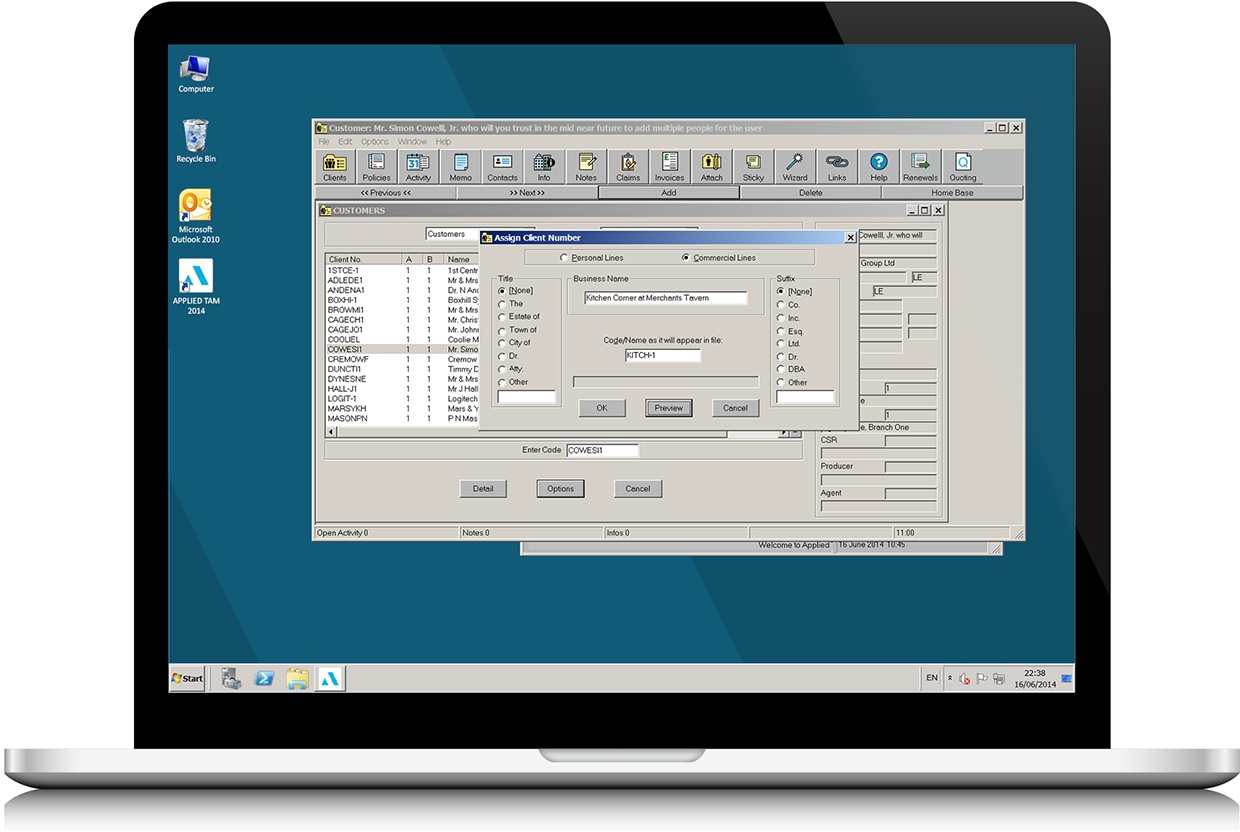 …. BUT NOT ONLY THE FAULT OF THE VENDORS
Small size of the market
Slow adoption of new features
Multiple customisations
Few project roles in Broking Firms
I-market not really delivered open architecture in market
Insurers’ focus on micro-SME etrade
BROKER TECHNOLOGY EVOLUTION – LEGACY BUT OPPORTUNITY
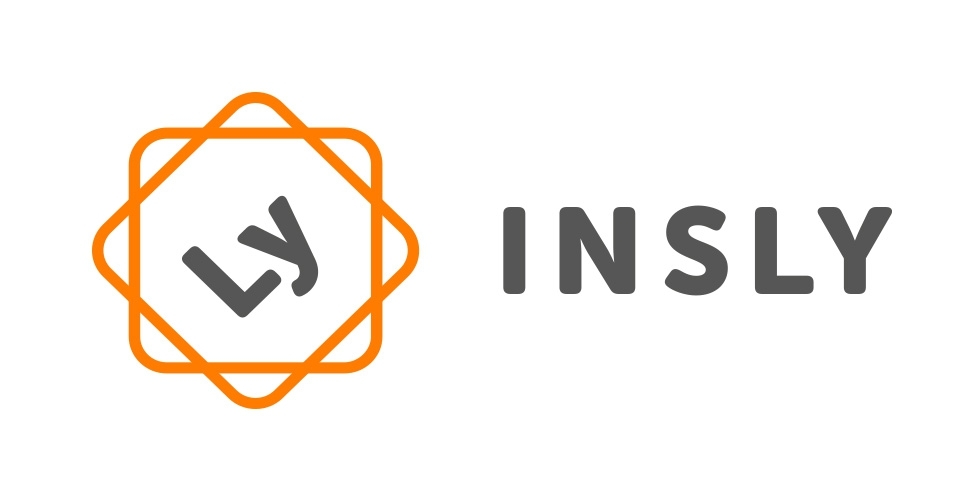 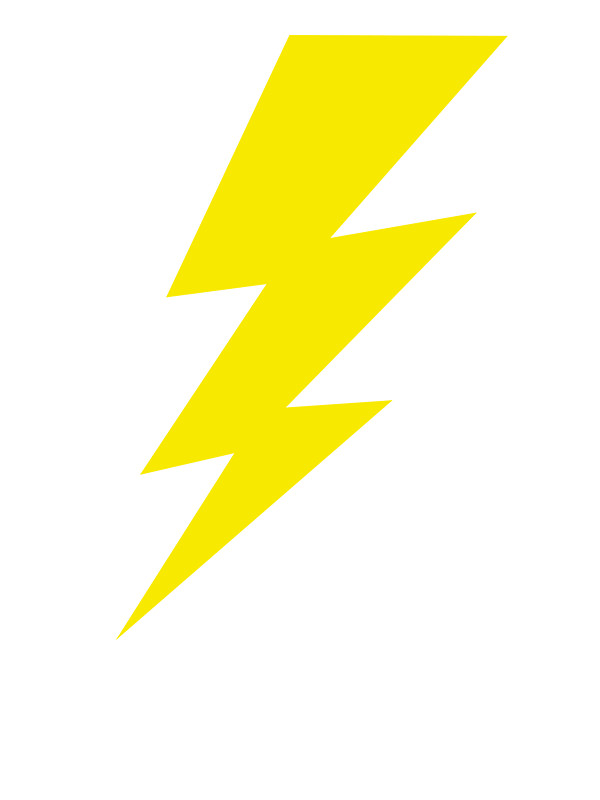 Broker/insurer focus
High customisation
10+ years old
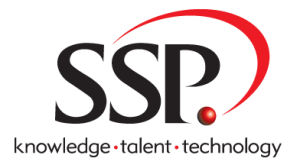 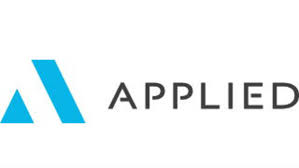 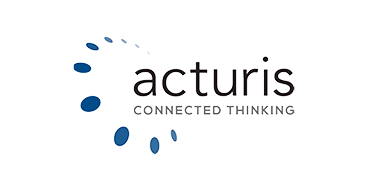 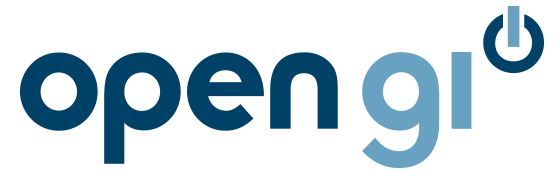 Broker innovation/experimentation
Client/broker interaction
+ In-house
AUTOMATED UNDERWRITING CAN ONLY GO SO FAR
Substantially commoditised
e.g. motor vehicle

Commodity potential 
e.g. small PI 

Unlikely to commoditise 
e.g. complex commercial combined

	Self-serve
	Client risk
	Heterogenous data
Future of Commercial Insurance Broking
TECH IN INSURANCE BROKING NEEDS A RE-THINK
Client
prospecting
Client
fact find
Mid-term
adjustments
Placing
Invoicing
Claims
Open API’s !!!
User journey design 
Have [more & better] data
Future of Commercial Insurance Broking
MODERN TECH NOT THAT HARD
Emerging Technologies
Modern Methods
Start with best process – “Use Cases”
Internet of Things
Open API’s
Machine Learning
+
Agile Development
Robotic Process Automation
Make use of pre-existing components/ applications
Big Data
Modern UX
Blockchain
Broking Technology: from TRANSACTION to the CLIENT and BROKER NEEDS
SURVEY QUESTION 2: BROKER TECHNOLOGY
“To what extent will technology for brokers and client risk management change for the better by 2028?” (1-10)

1 – In 2028 Technology for broking and client risk management will be relatively further behind other sectors than today
2 …
3 …
4 …
5 - About where it is today
6 …
7 …
8 …
9 …
10 – Technology for broking and client risk management will be state of the art by 2028
FUTURE OF EMPLOYMENT - THE ROBOTS ARE COMING
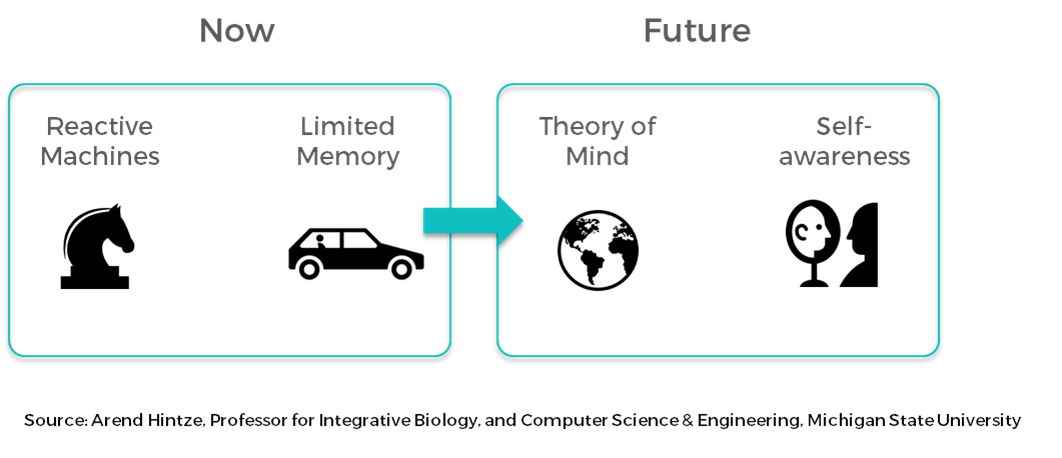 Repetitive, data manipulation tasks early
Empathetic tasks that rely on tacit knowledge
Tasks NOT roles will go
Expertise and Relationships will STILL be the key to great broking
BROKERS WILL NEED TO INVEST IN SKILLS, MIX OF TECHNICAL AND SOFT
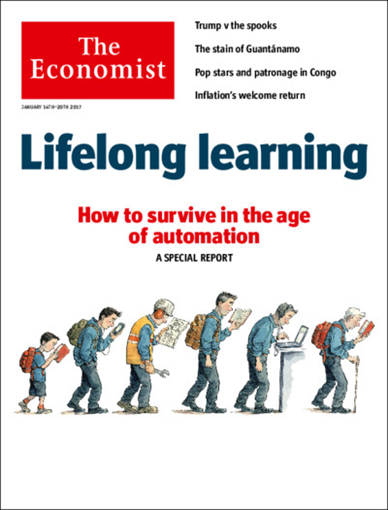 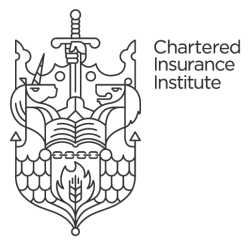 Broking is about - Clients, Clients, Clients
HOW TO FUTURE-PROOF YOUR INSURANCE BROKING CAREER
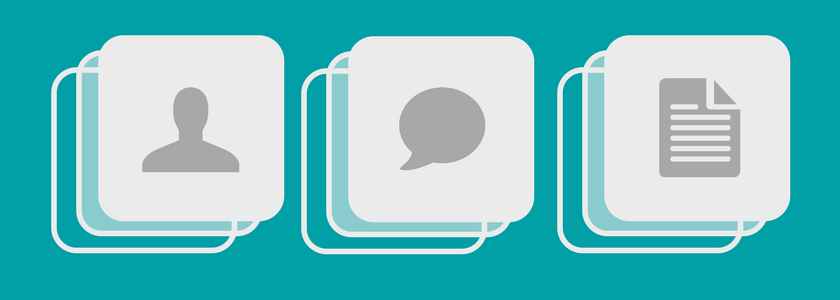 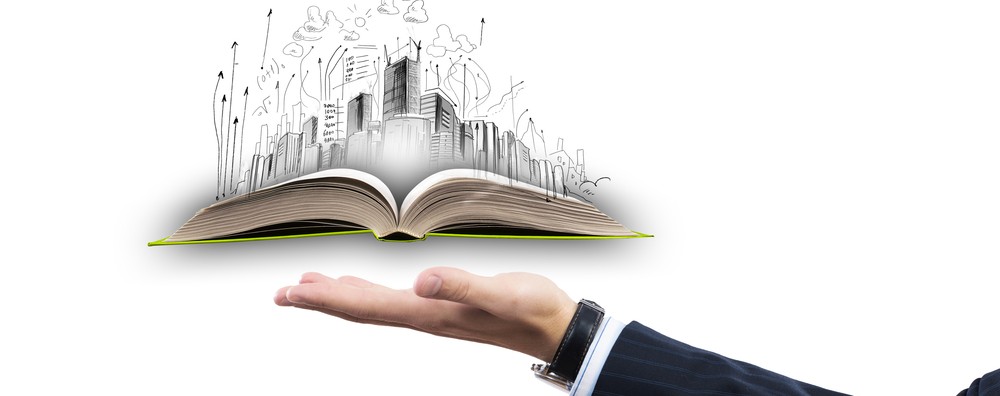 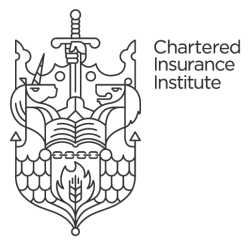 Develop Thought Leader Status
Client Industry Knowledge
+ Mentoring
Technical Insurance Knowledge
BROKING PEOPLE IN 2018: MORE TO DO ON PROFESSIONALISM
n=26,401
Source: CII, Konsileo & PKF Analysis
BROKERS CAN USE CLIENT INSIGHT TO BECOME AN INDUSTRY EXPERT
Interest rate risk
Supply chain risks
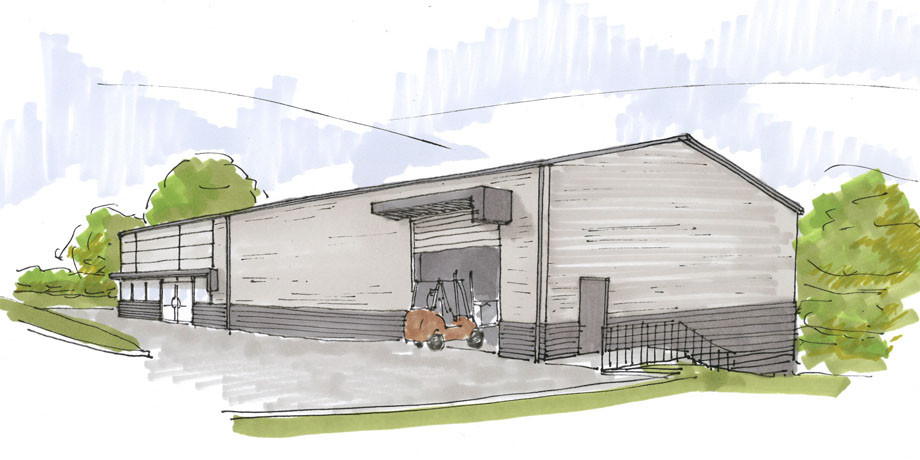 Raw material prices risk
Industry Knowledge – Sources
Clients themselves!
Trade publications/ sites
Industry events
Trade Associations
???
E-business and technological risks
Management and employees risk
Growth risks
What matters to the strategy of your clients’ business?
Source: Falkner & Hiebl
‘CONSUMER’ TECHNOLOGY CAN HELP BROKERS A LOT
Individuals can develop and grow relationships digitally…

EXPERTISE				ADVISOR RELATIONSHIP
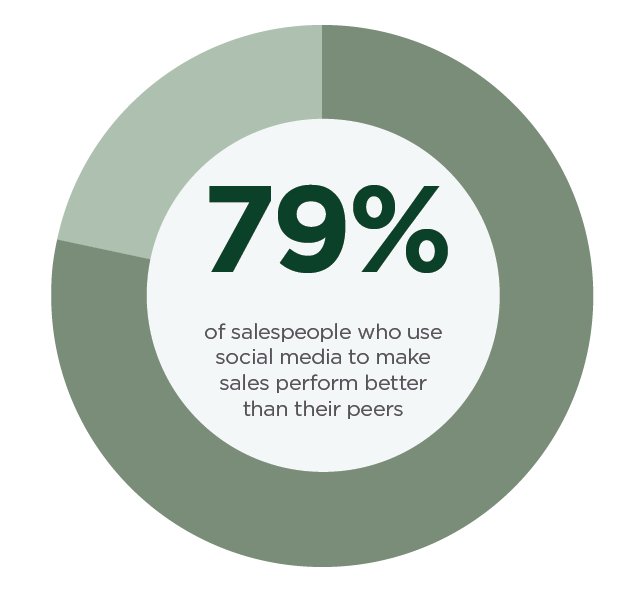 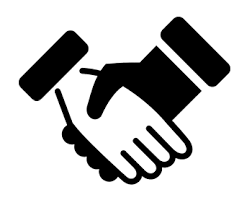 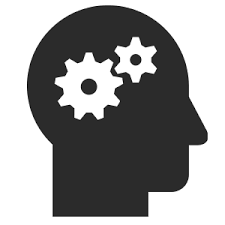 … and employers need to not get in their way
Professional 
brand
Communicate
knowledge
Build
relationships
Share
knowledge
Understand
data
SOCIAL SELLING – A DIGITAL SALES OPPORTUNITY
Increased opportunity for touch points
Cyber attack in their industry, Insurance Press articles
Client liked content around new anti-theft system
Remind client of value-adding services or expertise
Renewal
Beginning of the year
New client premises opening - notification on LinkedIn
Job change within senior management team of client
Client connects to a new broker
Figure 22 – page 44
PROFESSIONAL BRAND – LINKEDIN PROFILE
Professional photo & header image
Personalised URL
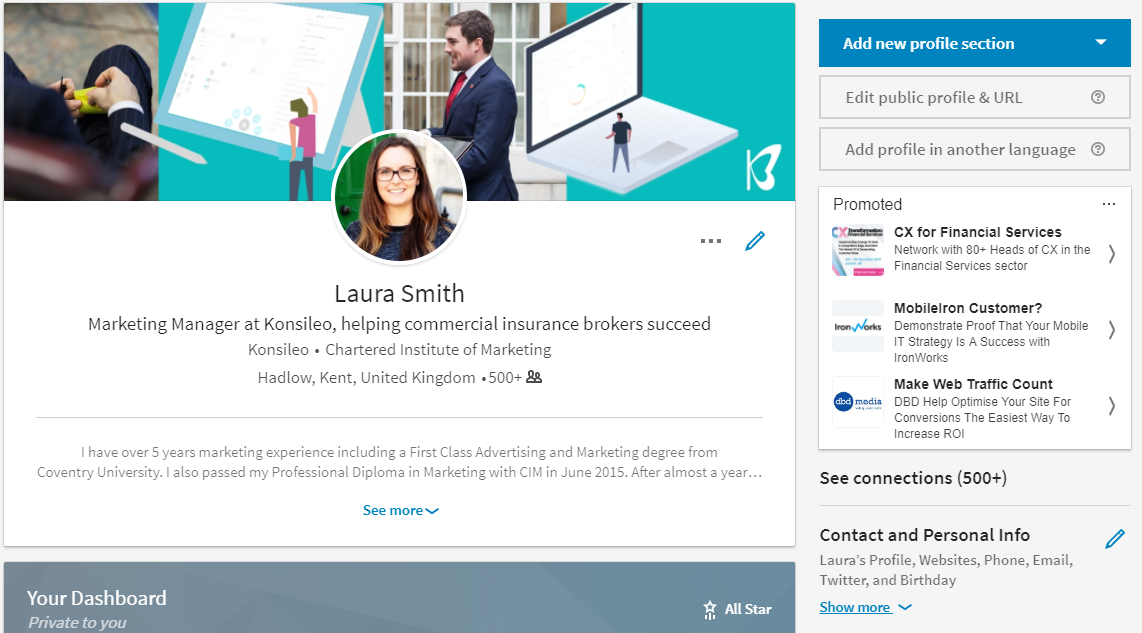 Compelling headline
Up-to-date contact info
Up-to-date work information
PROFESSIONAL BRAND – LINKEDIN PROFILE CONT…
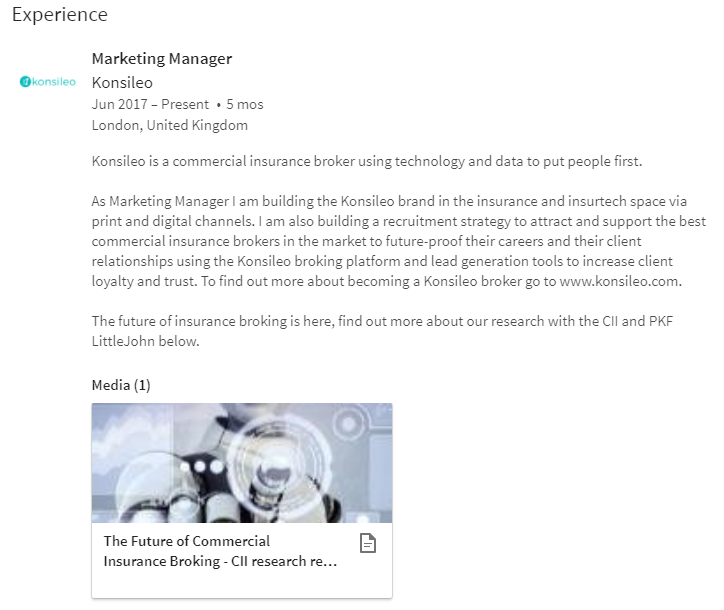 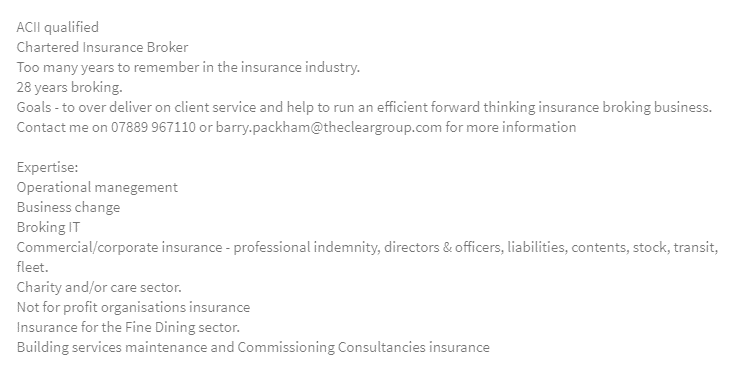 Qualification status
Years of experience
Personal goals
Contact Information
Expertise
Tell your story
Show your development
Talk about what you gained from each role
Highlight your achievements
You can also include company information and links
SOCIAL SELLING INDEX
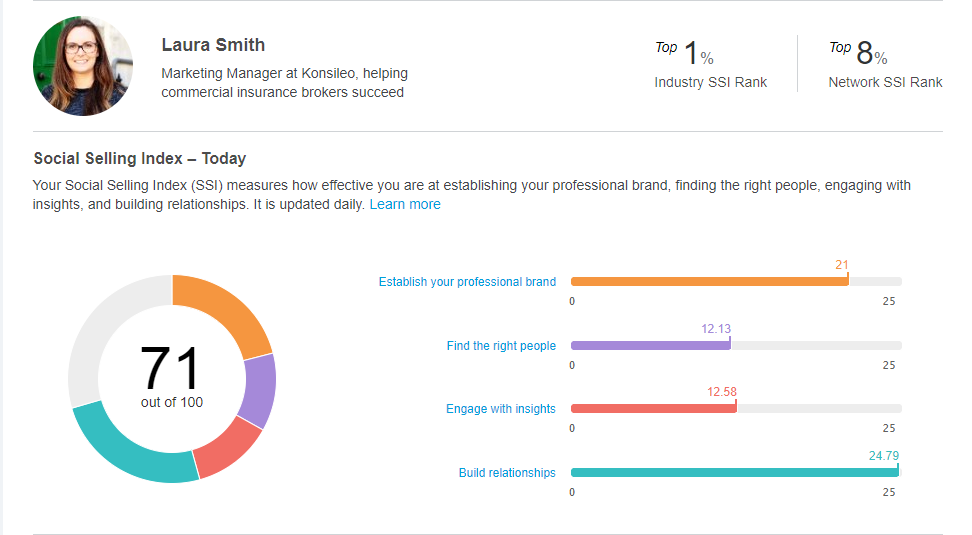 A means of identifying how successful your social selling techniques are on LinkedIn
Social selling leaders have 45% more sales opportunities
WHAT MAKES A THOUGHT LEADER?
Engage in industry news and trends
Share high quality content
Provide insight
Have a POV
Has a large network
Active on social media
Connected to industry leaders
Creates content
TYPES OF CONTENT FOR THOUGHT LEADERSHIP
Original:
Article or blog you have written yourself
Curation:
Information you have brought together
Sharing:
Another person’s post or an external article
Discussion:
Starting a discussion in a LinkedIn Group
Commenting:
Adding a comment to someone else’s post
SURVEY QUESTION 3: BROKING EMPLOYMENT AND SKILLS
“To what extent will employment in insurance broking change by 2028?” (1-10)

1 – A great deal, more than 80% of current roles will go 
2 …
3 …
4 …
5 - About where it is today
6 …
7 …
8 …
9 …
10 – Employment will increase a great deal 2028
BROKING ORGANISATIONS A LOT OF CHANGE
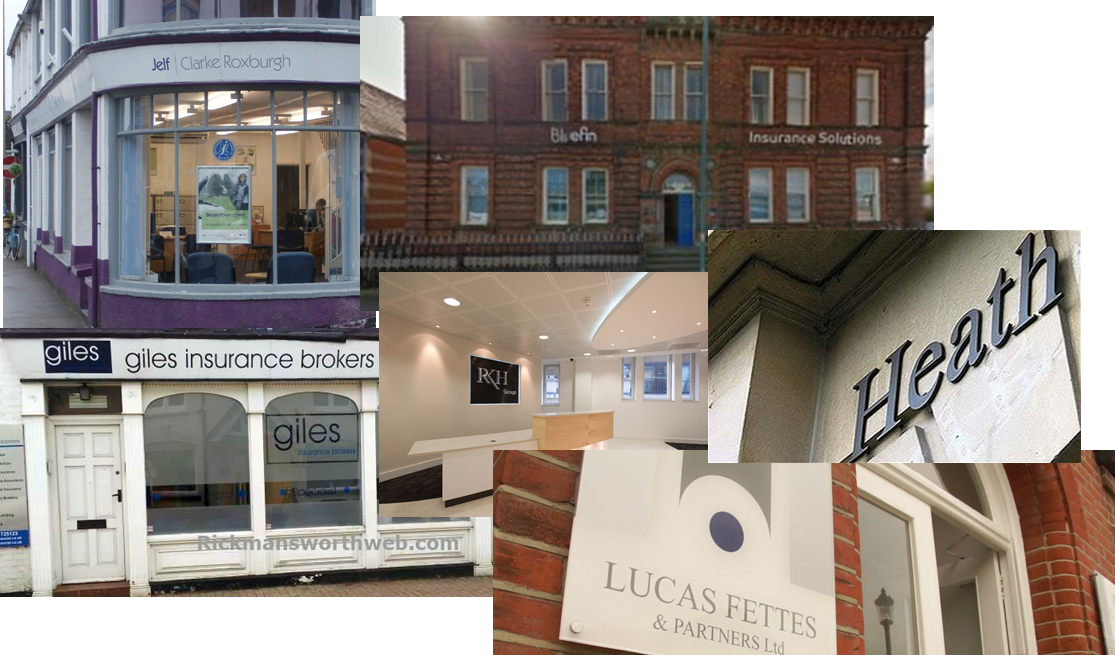 TECHNOLOGY DRIVING CHANGE FOR COMMERCIAL BROKERS
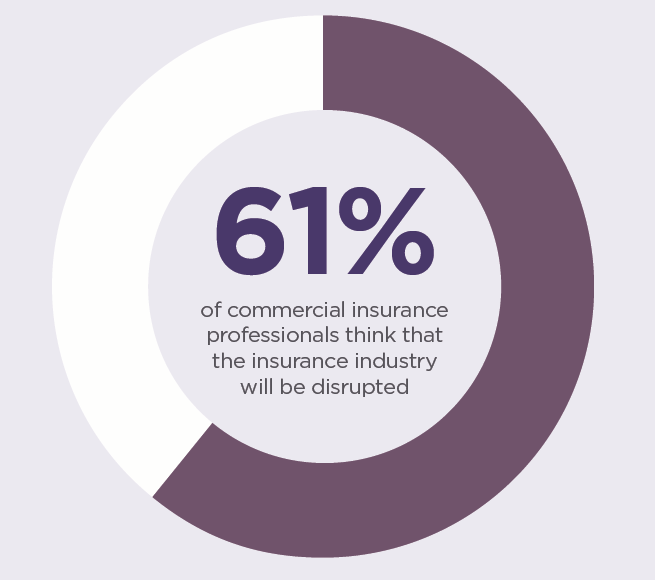 Insurance market seen as ripe for disruption

Technology driven change largely confined to SME business

Significant investment into commercial insurance market disruptors
Ref: page 20
Future of Commercial Insurance Broking
BROKING IS BECOMING A PROFESSION
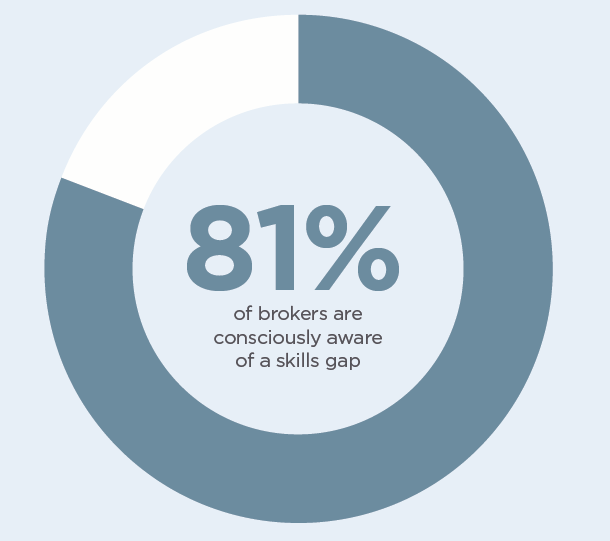 Insurer training is reducing
Risk advice becoming more complex
Demographic bulge
Attract talent and then…
Formal training + mentoring + client contact
Ref: page 58
STAFF SATISFACTION BEHIND OTHER EXPERT SECTORS
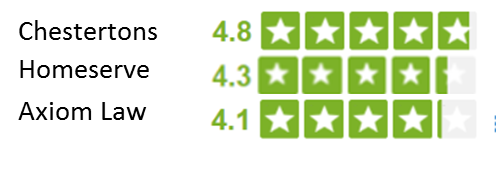 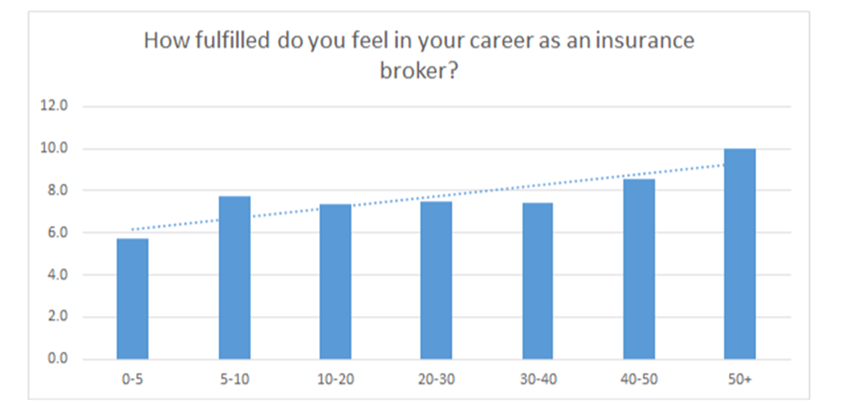 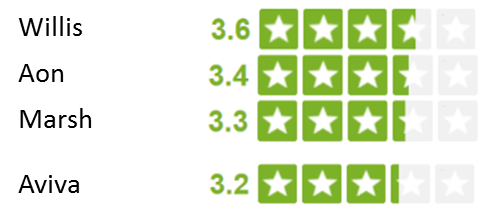 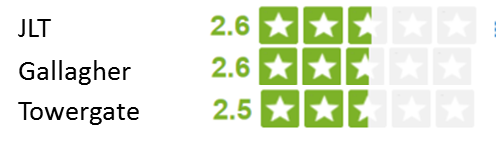 Source: CII, PKF & Konsileo Broker Survey 11/16
Source: Glassdoor.co.uk 18/2/17
Ref: page 61
EMERGING ORGANISATIONAL THEORY INTERESTING FOR BROKING
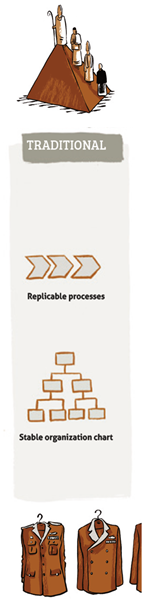 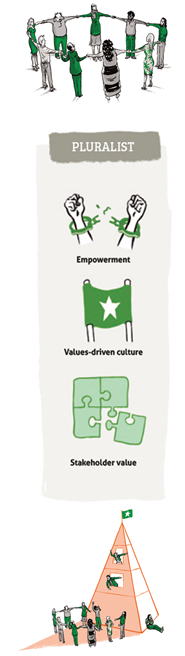 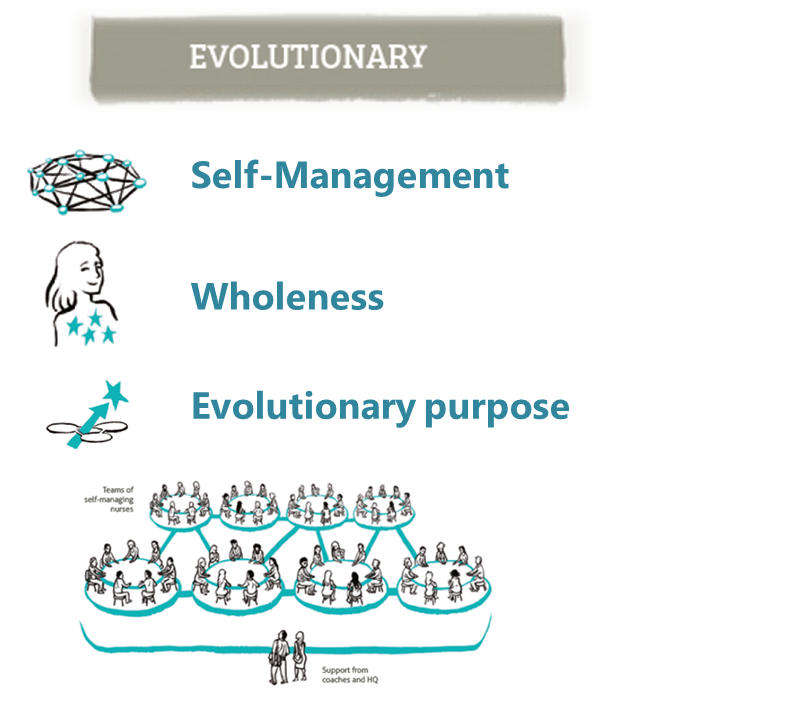 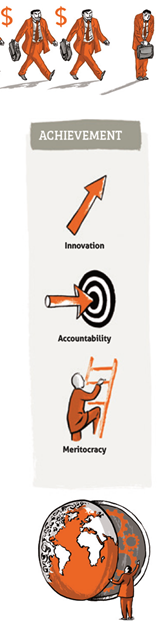 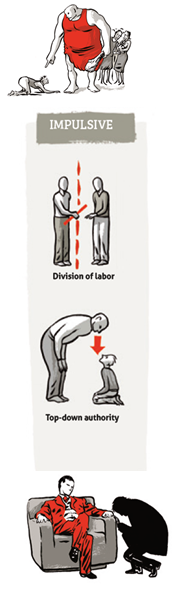 ©Frederic Laloux, Reinventing Organizations
Figure 33: page 68
‘BROKING WITH SOUL’ IS POSSIBLE
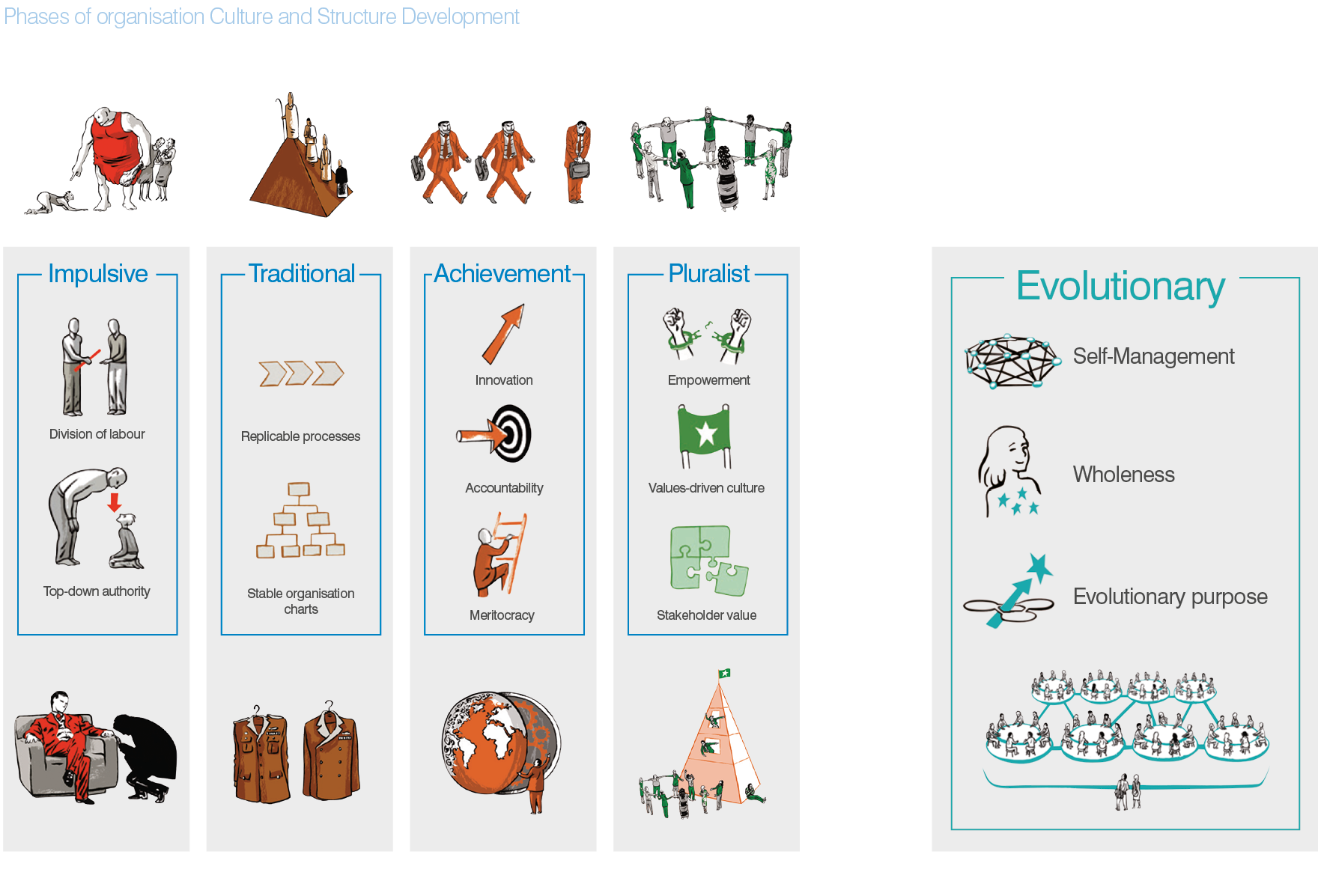 Example pitch from CEO of a firm that attracts top talent

Understanding the ‘why’

“We want to be the most technically expert broker in the UK”

Team input 

“Our firm allows brokers to do the broking job they love and to earn better because of it.”

Social purpose
“We bring insurance products to vulnerable and less financially capable customers.”
Source: Frederic Laloux, Reinventing Organizations
Figure 33: page 68
Future of Commercial Insurance Broking
SURVEY QUESTION 4: BROKING ORGANISATIONS AND LEADERSHIP
“In which direction will insurance broking organisations change by 2028?” (1-10)

1 – They will be small in number and very efficient,  managing resources more tightly 
2 …
3 …
4 …
5 - About where they are today
6 …
7 …
8 …
9 …
10 – Broking people will work somewhat independently and in self-organising teams
BROKING IN 2028: KEY QUESTIONS
1. Client/ Broker Relationship 	-    Self-Serve or Advice Led?
2. Broker Technology  			-    Lagging or Leading Other Sectors?
3. Broking People				-    Skilled Expert Advisors or Robot Maintenance?
4. Broking Organisations  		-   Squeezing the Pips or Constantly Evolving?
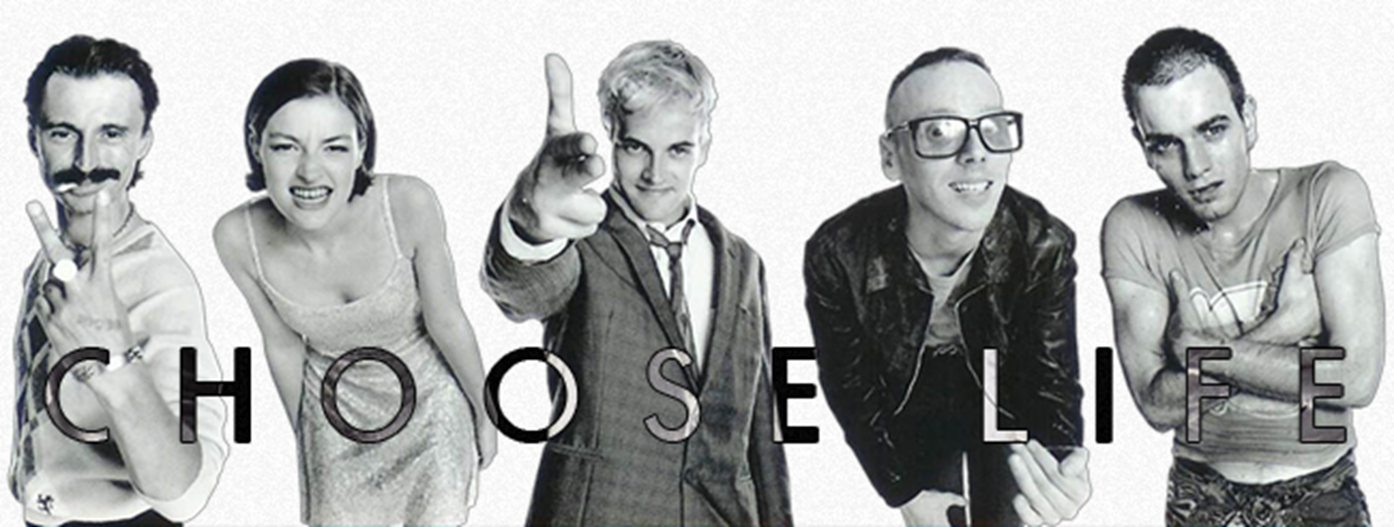